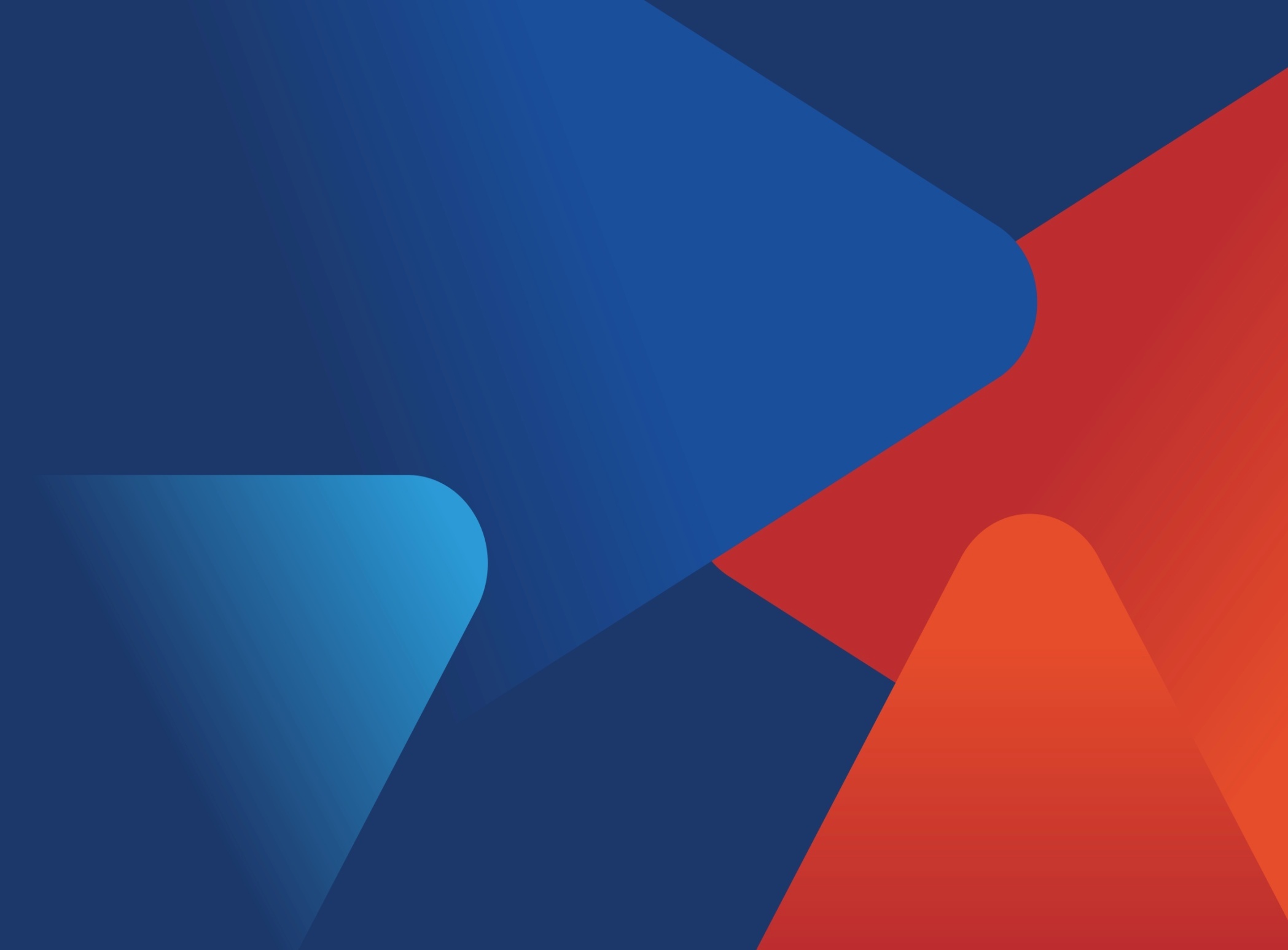 12 апреля в холле Калининского дома культуры станицы Калининская пройдет Всероссийская ярмарка трудоустройства «Работа России. Время возможностей» 12 апреля 2023 года с 10.00 до 13.00 часов - на ярмарке будут представлены  вакансии предприятий района, Краснодарского края и России в целом.Кроме того, соискатели смогут узнать о том, как повысить свои профессиональные компетенции или пройти переобучение, а также о поддержке, которую можно получить со стороны государства при трудоустройстве, открытии собственного дела. Так же получить консультации специалистов по вопросам трудового, пенсионного и социального законодательства.Единый центр поддержки участников специальной военной операции Фонд «Защитники отчества» Калининского района окажет социальное сопровождение участников и ветеранов СВОА, с 13.00 до 15.00 часов будут привлечены представители высших и средних учебных заведений, которые помогут выпускникам, студентам и их родителям наметить наиболее перспективные отрасли для дальнейшего трудоустройства.